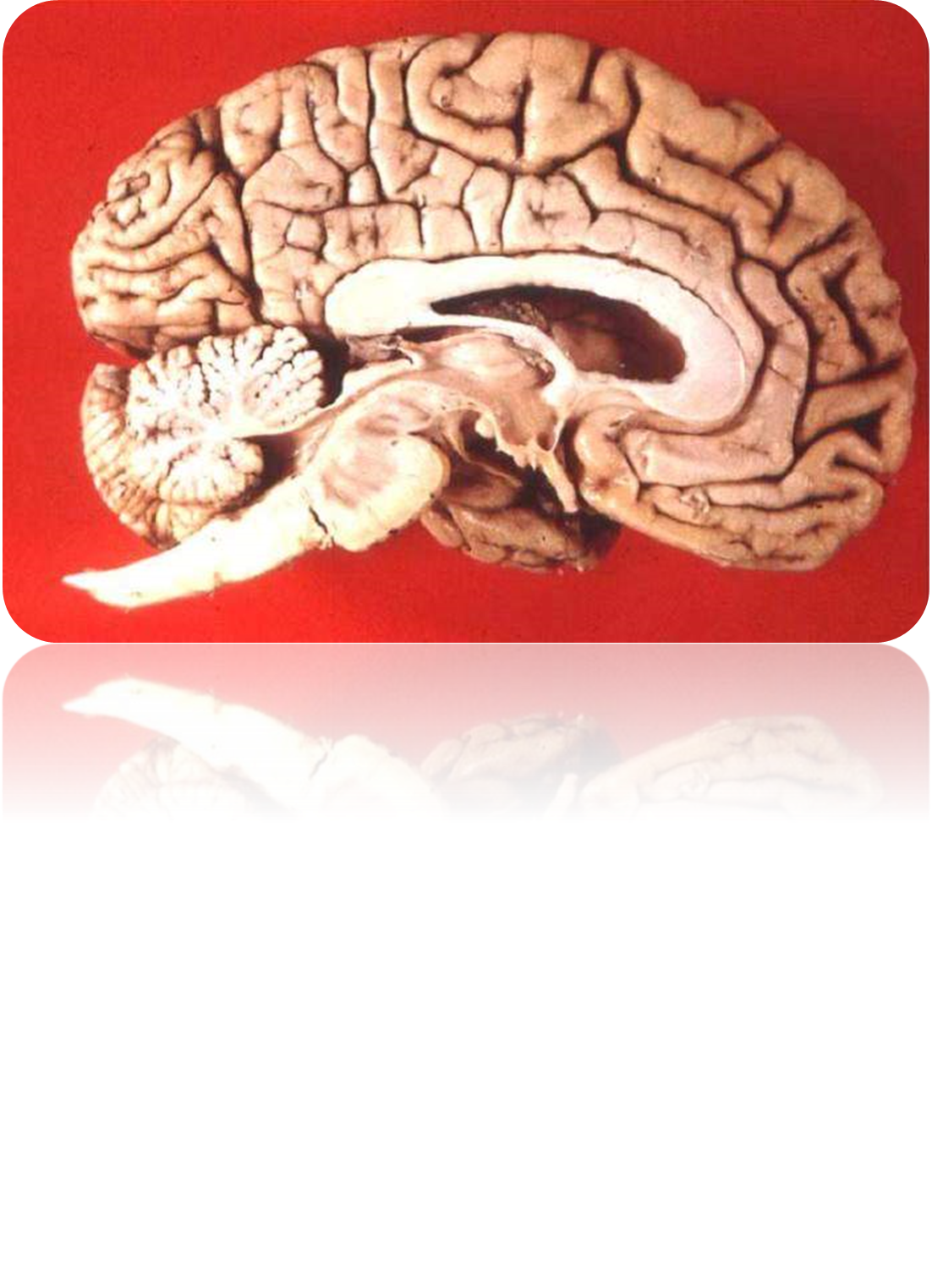 ZANIMLJIVOSTI  O  MOZGU
Tjedan mozga
Top 5 zanimljivost o mozgu
https://www.youtube.com/watch?v=4BVWy2sX4QQ
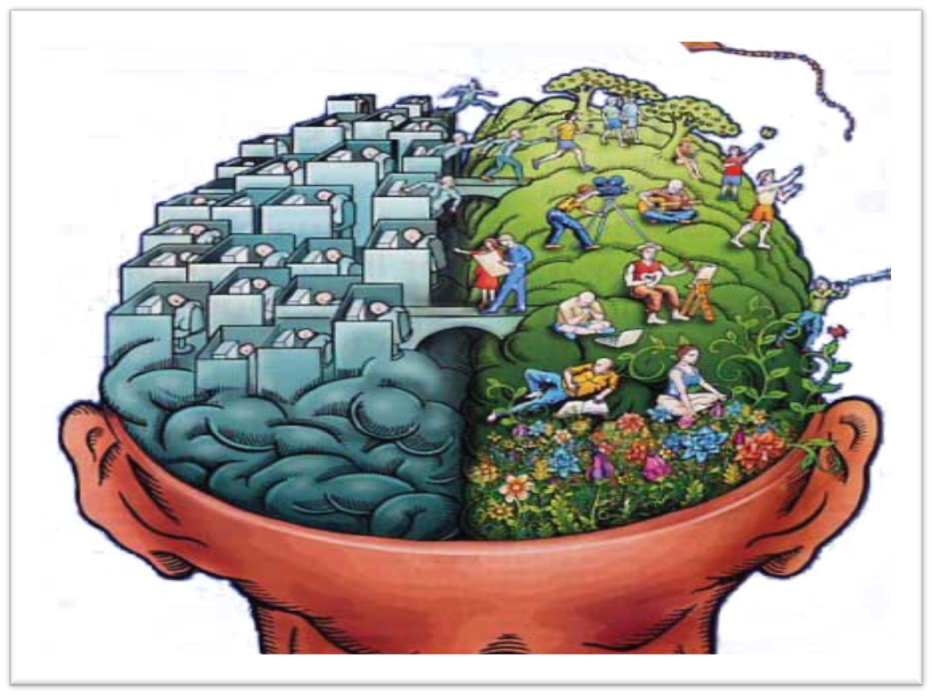 Najveća područja mozga koja pripadaju prvom dijelu razvoja su:
rotacija
ravnoteža
razvoj stopala
dinamička akomodacija oka
fina motorika 
govor
ZAŠTO- jer imaju najveći broj sinapsi
Vježbe za mozak 
Rotacija- 15 minuta dnevno
Ravnoteža- 5-10 min balansiranje na jednoj i drugoj nozi, hodanje po gredi
Razvoj stopala- 5 km dnevno hodanja
Dinamička akomodacija oka- lopta 100 puta odbijanje lopte u zid, trčanje preko prepreka
Fina motorika- podizanje svih deset prstiju 100 puta
Govor- Petar Petru plete petlju 20 puta
Drugom dijelu programa razvoja mozga pripadaju:
misaoni procesi
misaona klasifikacija
misaona serijacija 
asocijacija
Misaoni procesi- učenje
Misaona klasifikacija- Kaladont
Misaona serijacija- 
Po čemu je donja vilica jedinstvena kost u ljudskom organizmu?
„Najčvršća kost ljudskog organizma je donja vilica, koja trpi najjači pritisak.”
Misaona asocijacija- imamo je i previše jer svakodnevno gledamo televiziju
Upute za igru Kaladont:
Kaladont je igra u kojoj može sudjelovati više igrača. Ona počinje tako da jedan od igrača reče prvu riječ, a sljedeći koji igra treba od zadnja dva slova prethodne riječi započet svoju riječ. Cilj igre je da igrač reče riječ s čija se zadnja dva slova ne može započeti nova riječ. Također, ako netko kaže riječ koja završava sa ka onda on ispada iz igre.
Npr:
1 igrač – raketa
2 igrač – Talijani
3 igrač – Nikola
4 igrač – Lada
Vježbe za mozak
https://www.youtube.com/watch?v=e4ms0mPi_Vo